OCR GCSE Computer Science Revision Checklist
OCR Component 02
Computational Thinking, Algorithms & Programming
80 marks – 1 hour and 30 minutes, Written paper 
(no calculators allowed)
OCR Component 01 
Computing Systems
80 marks – 1 hour and 30 minutes, Written paper 
(no calculators allowed)
2.1 – Algorithms
1.1 – Systems Architecture
2.2 – Programming Techniques
1.2 – Memory
2.3 – Producing Robust Programs
1.3 – Storage
2.4 – Computational Logic
1.4 – Wired & Wireless Networks
2.5 – Translators & Facilities of Languages
1.5 – Network Topologies, Protocols & Layers
2.6 – Data Representation
1.6 – Systems security
1.7 – Systems Software
1.8 – Ethical, Legal, Cultural & Environmental Concerns
Credits: 
Video tutorial links  from craigndave.org
1.1 – Systems Architecture
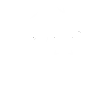 Video tutorial links: https://www.youtube.com/watch?list=PLCiOXwirraUCaPt5zN4xJTIgKvzVYWa_5&v=t8H6-anK0t4
1.2 Memory and 1.3 Storage
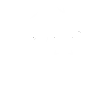 Video tutorial links: Click for 1.2 Memory  and 1.3 Storage tutorial video links
1.4 Wired and wireless networks
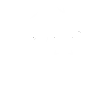 Video tutorial links: https://www.youtube.com/watch?list=PLCiOXwirraUCTooN8MYg4RDWF3FUC7JBU&v=ZAMbMcYqK_0
1.5 Network topologies, protocols and layers
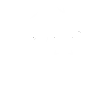 Video tutorial links: https://www.youtube.com/watch?list=PLCiOXwirraUCzDEOPQiBSLlPTkDfFBiOO&v=_vW3PeQ0XYc
1.6 System security
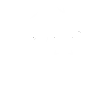 Video tutorial links: https://www.youtube.com/watch?list=PLCiOXwirraUBmdNk9YTirPOmCc-J3KP4W&v=v6Qgr1wT4uE
1.7 Systems software
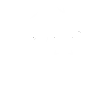 Video tutorial links:  https://www.youtube.com/watch?list=PLCiOXwirraUCX30hYq0CvNt47_ZTPMqcj&v=dJH_ev7DR5I
1.8 Ethical, legal, cultural and environmental concerns
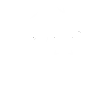 Video tutorial links:  https://www.youtube.com/watch?list=PLCiOXwirraUCHoD2tVSJ6ZmnHUayVr3WT&v=A_6NfRS3nt0
2.1 Algorithms
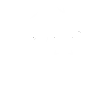 Video tutorial links:  https://www.youtube.com/watch?list=PLCiOXwirraUAf7ueVPl99gktxzJNEIyCC&v=TVUvDdpmI70
2.2 Programming techniques
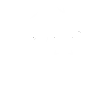 Video tutorial links:  https://www.youtube.com/watch?list=PLCiOXwirraUDRk5TlB2ulS3V2-0tB3vcS&v=AaLk_fEVCIY
2.2 Programming techniques
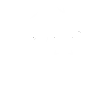 Video tutorial links: https://www.youtube.com/watch?list=PLCiOXwirraUDRk5TlB2ulS3V2-0tB3vcS&v=AaLk_fEVCIY
2.3 Producing robust programs
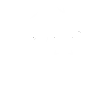 Video tutorial links: https://www.youtube.com/watch?list=PLCiOXwirraUD62R4SNX3Uud5y4dIDIh1P&v=JyIki33P9g0
2.4 Computational logic
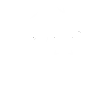 Video tutorial links: https://www.youtube.com/watch?list=PLCiOXwirraUDIUDRlk21mH1Y_wCpYaMii&v=KUfPsCJ-zzE
2.5 Translators and facilities of languages
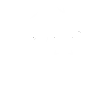 Video tutorial links: https://www.youtube.com/watch?list=PLCiOXwirraUBgpr9LxH3oQhRZ2yhfIhH7&v=piohfOMhb0g
2.6 Data representation
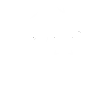 Video tutorial links: http://student.craigndave.org/videos/2-6-data-representation (Videos to come)
2.6 Data representation
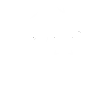 Video tutorial links: http://student.craigndave.org/videos/2-6-data-representation (Videos to come)